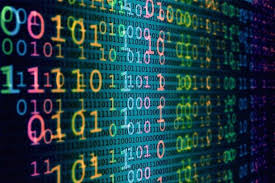 1
المنطق ثنائي وثلاثي القيمة
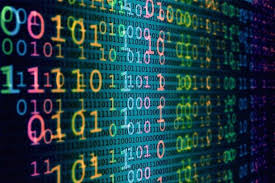 منطق ثنائي وثلاثي القيمة
جرت عادة الباحثين علي أن يسموا المنطق الذى يعول علي قانون الثالث المرفوع باسم المنطق الثنائي ، نظراً لاعتماده من وجهه النظر المنطقية الرياضية علي نسق ثنائى القيم، مهما يكن المعنى المنسوب لهاتين القيمتين .
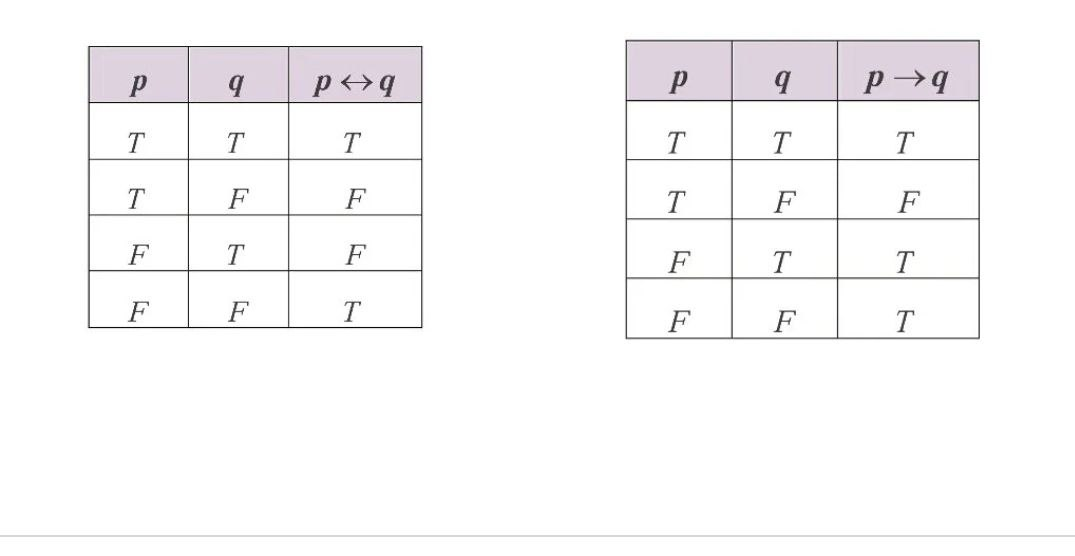 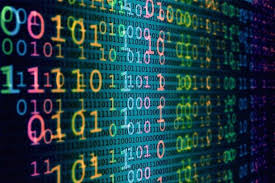 منطق ثنائي وثلاثي القيمة
وبالمثل أيضاً ، فإن المنطق الذى يسمح بوجود ثلاث قيم سوف يسمي بالمنطق ثلاثي القيم ،Three-Valued Logic ، بينما المنطق الذي يسمى بأربع قيم فيسمي بالمنطق رباعي القيمFour Valued Logic...........الخ،
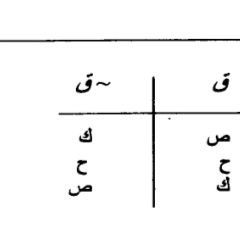 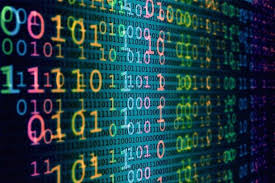 منطق ثنائي وثلاثي القيمة
ومثل هذا يقال أيضاً عن المنطق الذى يسلم بوجود عدد لا متناهي من القيم يسمي بالمنطق متعدد القيم Many-Valued logic.ولقد خطا المنطق متعدد القيم أولي خطواته التصويرية علي يد تشارلز بيرس Perce C.S..(1839-1914)
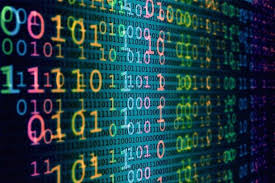 منطق ثنائي وثلاثي القيمة
حيث قام بيرس بجهود منفردة ومستقلة عن أعلام المنطق الحديث أمثال فريجة Frege (1848 – 1925) و راسلRussell (1872 – 1970)، ووايتهد Whithead(1861-1947
لتطوير الجهاز الرمزي المنطقي وسد ثغرات المنطق القديم ، فساهم مثلاً في إقامة أولى نظريات المنطق الرمزي ، وهى نظرية حساب القضايا Calculus of Propositions ووضع بعض قوانينها .
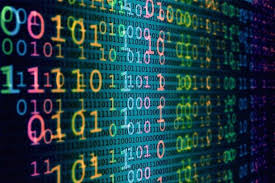 منطق ثنائي وثلاثي القيمة
، وإليه يرجع الفضل في إقامة نظرية حساب العلاقات ، بادئاً من تلك الإشارات والتوجيهات التي قدمها دى مورجان De Morgan (1806-1887). وفضلاً عن ذلك استخدام بيرس قوائم الصدق ثنائية القيمة ، وقد قادته هذه القوائم إلى تصور إمكانية بناء قوائم أخرى تتسع لقيمة صدق ثالثة ،
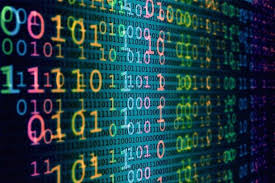 منطق ثنائي وثلاثي القيمة